MILITARY BRIEFING FUNDAMENTALS
27 January 2021
RESTRICTED
1
LEARNING OBJECTIVES
Describe the types of military intelligence briefings and their purpose.
  Apply the steps for creating and presenting an intelligence briefing.
  Recognize common errors in briefing.
“Just twelve minutes in front of the right audience can be worth more than a whole year behind your desk.”			- Anonymous
27 January 2021
RESTRICTED
2
Comms Is Most Effective When It Is …
Clear
  Coherent
  Convincing
  Complete
Concise
  Correct
  Credible
  Controlled
AND
when the RECEIVER …
HEARS AND UNDERSTANDS
27 January 2021
RESTRICTED
3
Purpose of Intelligence Briefs
Briefs disseminate intelligence quickly
  Right info, right time, right format
  Summarized intelligence picture in clear, concise manner
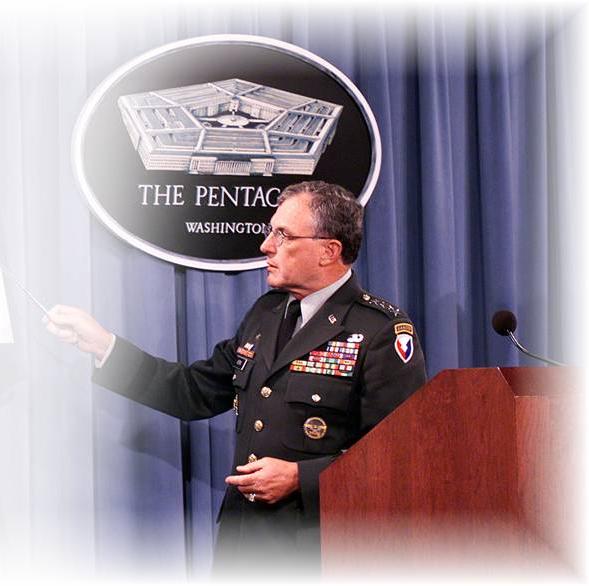 27 January 2021
RESTRICTED
4
Types Of Military Briefings
Information
  Decision
  Mission
  Staff
27 January 2021
RESTRICTED
5
INFORMATION BRIEFING
Used to brief primary facts
  When:
  High priority information requiring immediate attention
  Great amount of information to brief
 Complex information/plans
 Systems and statistics
 Conclusions/ recommendations not included in brief
27 January 2021
RESTRICTED
6
INFORMATION BRIEF FORMAT
Greeting
  Type and Classification
  Purpose and Scope
 I will cover the operations plan for Field Training Exercise “Team Spirit”
 Outline or Procedure
 Body
 Closing
27 January 2021
RESTRICTED
7
DECISION BRIEFING
Used to obtain a decision
  Obtains an answer to a question or results in a decision on a course of action
  Presents the recommended solution resulting from analysis or study of a problem or problem area
 Vary in formality and detail, depending on the level of command and the decision makers’ knowledge of the subject
27 January 2021
RESTRICTED
8
DECISION BRIEF FORMAT
Introduction
  Greeting
  Type, classification and purpose of briefing
  Statement of problem
  Recommendation
 Body
 Courses of Action
 Analysis
 Comparison
  Conclusion
  Questions
  Restatement of Recommendation
  Request a Decision
27 January 2021
RESTRICTED
9
MISSION BRIEFING
Used in operations to:
 Impart information
 Give specific instructions
 Instill appreciation of mission
27 January 2021
RESTRICTED
10
MISSION BRIEF FORMAT
A mission briefing often follows the five-paragraph operation order format:
Situation
Mission
Execution
Sustainment/CSS
Command and signal
27 January 2021
RESTRICTED
11
STAFF BRIEFING
Used to coordinate effort for:
  Exchange of information
  Announcement of decisions
  Held on regular basis at set times
27 January 2021
RESTRICTED
12
STAFF BRIEFING FORMAT
Common Procedures
  The person who convenes the staff briefing sets the agenda
  The chief of staff or executive officer normally presides 
  Each staff representative presents information on his particular area
  The commander usually concludes the briefing but may take an active part throughout the presentation
27 January 2021
RESTRICTED
13
Procedure For Developing a Brief
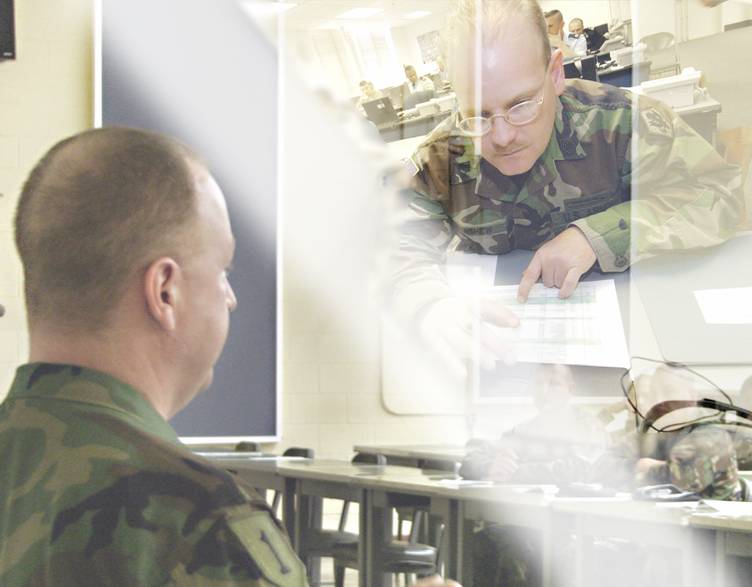 Analyze Task
Select & Organize Materials
Write the Brief
Prepare the Graphics
Rehearse the Brief
Present the Brief
27 January 2021
RESTRICTED
14
STEP 1: ANALYZE TASK
Who?
  Number of attendees
  Nature of audience
  Audience knowledge of subject matter
  What?
  Purpose of the presentation
  Topic
  Where?
  Facilities
  Equipment needed
  When?
  Time available to prepare
  Time available to deliver material
27 January 2021
RESTRICTED
15
STEP 1: ANALYZE TASK Cont…
How?
  Determine requirements for presentation 

  Audience
 Who and how many
 High-ranking officials
 Knowledge of subject
 Personal preferences
27 January 2021
RESTRICTED
16
STEP 1: ANALYZE TASK Cont…
Purpose and Type
  Information Briefing
  Mission Briefing
  Decision Briefing
  Staff Briefing
  Subject
Broad
Well-known
Complex
27 January 2021
RESTRICTED
17
STEP 1: ANALYZE TASK Cont…
Physical Facilities
  Location
  Arrangement
  Visual Aids
27 January 2021
RESTRICTED
18
STEP 2: SELECT AND ORGANIZE      MATERIAL
Research
  Collect material
  Coordinate with other subject matter experts
  Document process
27 January 2021
RESTRICTED
19
STEP 3: WRITE THE BRIEF
Logical Outline
  Introduction
  Body
  Conclusion
27 January 2021
RESTRICTED
20
STEP 4: PREPARE GRAPHICS
Legible

 Simple

 Clear
27 January 2021
RESTRICTED
21
TEXT
Title
Organization
Topic
Briefer
Classification
 Bullets
Simple statements of general information
Short phrases
Talk more, show less
 List
General information conveyed in a sequence
Briefing Techniques
Major Pain



Overall Classification:
Unclassified
27 January 2021
RESTRICTED
22
Text
Colors
                             or                    
Contrast is key, group or differentiate
Bright versus Dull
 Fonts: Style and Size
Underline or italics
 Bullets vs. complete sentences
 Write for the eye
Light on dark
Dark on light
27 January 2021
RESTRICTED
23
TEXT ERRORS
Misspelllings		cAsE	  	     Alignment	
Irrelevant
Visibility too small
Text that overlays graphics or pictures
Mixed Fonts
Clutter: An example of clutter would be this paragraph here.  Having too much information on your slides will take away from your brief.  If you are going to put everything you say on the slide, what is the point in briefing it?  Just print the presentation out, hand it to your audience and have them read it.  You will build no credibility this way.
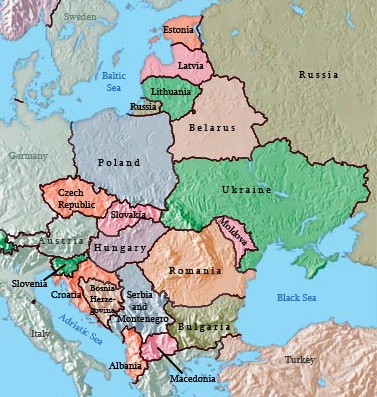 Crooked
27 January 2021
RESTRICTED
24
APPEARANCE
A busy background will distract attention from your message
  Keep the background simple with pictures that add to what you are saying
  You do not want people to leave the briefing remembering ONLY your funny clip-art
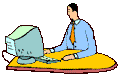 27 January 2021
RESTRICTED
25
VISUAL  AIDS
Maps and charts
  Models and diagrams
  Imagery and photos
  Videos and films
  Slides
  Others…?
27 January 2021
RESTRICTED
26
MAPS
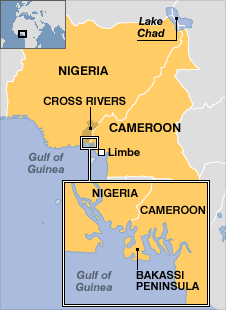 Identify relevance
 Provide context for map
  Highlight key point
  Choose scale carefully
 Mission v. degree of detail
27 January 2021
RESTRICTED
27
Models and Diagrams
Illustrate complex ideas in simple terms
  Breakdown of:
  Organizations structure and components
  General process


  Key factors
  Simple design and message
  Due to natural complexity, use sparingly
Sgt  Kesho
Cpl Alpha
Cpl Bravo
Cpl Charlie
27 January 2021
RESTRICTED
28
Vertical Bar Chart
Uses time and amount axis to compare data over time
  Compare / contrast data between one time period and another
  Emphasize the amount of data in one series rather than a trend
  Compare data from two or more series
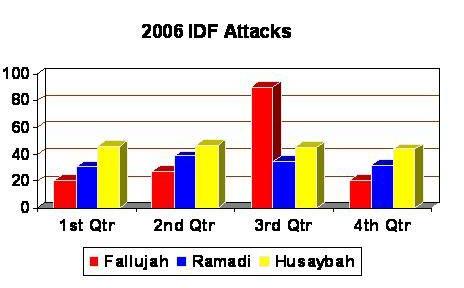 27 January 2021
RESTRICTED
29
Pie Chart
Break down a single data series
 Show percentage portions
 Emphasize contribution of one piece of data to the whole
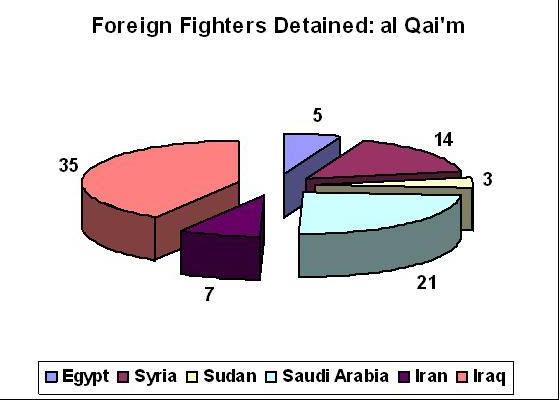 27 January 2021
RESTRICTED
30
Graphic Errors
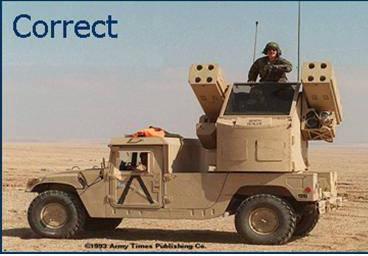 Distortion
  Clutter
  Missing labels
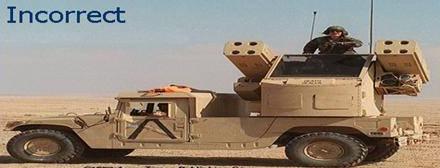 27 January 2021
RESTRICTED
31
Step 5: Rehearse the Brief
Overcome fear and anxiety
  Control nerves
  “Murder board” methods
  Small, critical audience
  Constructive criticism
27 January 2021
RESTRICTED
32
Step 6: Present the Brief
Articulate
  Project competence and credibility
  Poor speaking skills destroy credible, accurate analysis
  Prepare the briefing area
27 January 2021
RESTRICTED
33
Step 6: Present the Brief Cont…
Gain the audience’s attention 
  Provide an introduction
  Deliver the brief
  Conclude the brief 
  Call for questions
27 January 2021
RESTRICTED
34
Introduction
Recognize high-ranking officials
  Greet audience
  Introduce yourself
  State position
  Introduce your topic (Bottom Line Up Front or BLUF)
  Provide any additional information
27 January 2021
RESTRICTED
35
Sample Introduction
“Good morning, Sir. I’m Sgt Opiyo, the Assistant S3 of 7KR Battalion 4th Infantry Brigade.” 
 “This is an UNCLASSIFIED information briefing.”
 “The purpose of this briefing is to update you on the platoon perimeter defense plan.”
27 January 2021
RESTRICTED
36
Conclusion
Summarize and reinforce points
  Call for questions
  Anticipate them
  What if you don’t know the answer?
27 January 2021
RESTRICTED
37
Follow-Up
Record decisions/feedback 
  Inform relevant personnel of outcome
27 January 2021
RESTRICTED
38
Briefing Tips
DO NOT incorporate personal emotions 
  Be factual
  Be flexible 
  Be brief
27 January 2021
RESTRICTED
39
Delivery Techniques
Stay calm and in control 
  Use notes to stay on track 
  Speak loudly and clearly 
  Speak slow enough to understand 
  Change voice for emphasis 
  Maintain eye contact with audience
27 January 2021
RESTRICTED
40
Keys to a Successful Brief
Enthusiasm
  Professionalism
  Preparation
27 January 2021
RESTRICTED
41
Keys to a Successful Brief Cont…
Know the room
  Know the audience  
  Know your material 
  Visualize yourself giving your speech 
  Realize that people want you to succeed
  Gain experience, it will build confidence
27 January 2021
RESTRICTED
42
Avoid Common Mistakes
Nervous habits:
 Repeating yourself
 Words or Phrases:
 “uh”, “um”, “you know”, “like that”
 Unnecessary movement:
 Playing with hands or objects in hands
 Rocking or twisting in place
 Some movement is OK
27 January 2021
RESTRICTED
43
Avoid Common Mistakes Cont..
Monotone voice
  Speaking softly
  Speaking too fast
  Looking down or away
27 January 2021
RESTRICTED
44
Avoid Technical Problems
Set up equipment beforehand 
  Perform functions check
  Have a back up presentation method 
  Bring at least two paper copies
27 January 2021
RESTRICTED
45
Briefing Suicide
NEVER, NEVER, NEVER
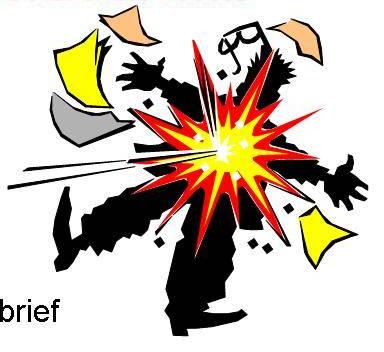 Demean content of the brief
  Make excuses for shortcomings
  Read your material
  Make up an answer during a brief
  Introduce new material in conclusion
27 January 2021
RESTRICTED
46
Don’t Do This!
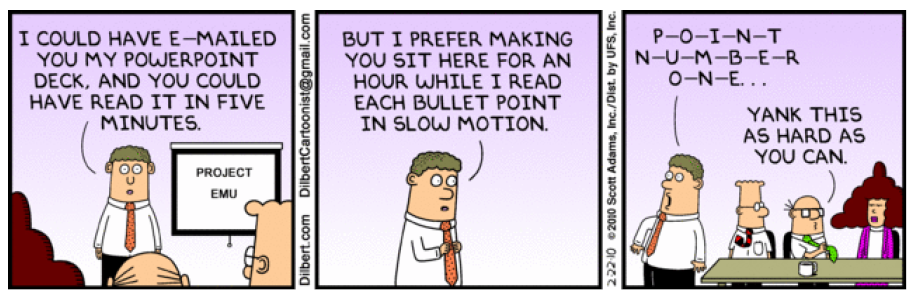 27 January 2021
RESTRICTED
47
Summary
Purpose
  Types of Brief
  Briefing Steps
  Common Errors
 Graphic, text, presentation
27 January 2021
RESTRICTED
48
Check on Learning
Q.	Name 4 briefing tips
   Stay calm and in control; Use notes to stay on track; Speak loudly and clearly; Speak slowly enough to be understood; Change voice for emphasis; Maintain eye contact with audience

Q.	Give 3 things to avoid doing during a brief
A.	Monotone voice, looking down or away, nervous habits (repeating yourself, using filler words), unnecessary movements, PowerPoint errors (bad font, too many bullets, busy slides)
27 January 2021
RESTRICTED
49
Questions?
27 January 2021
RESTRICTED
50